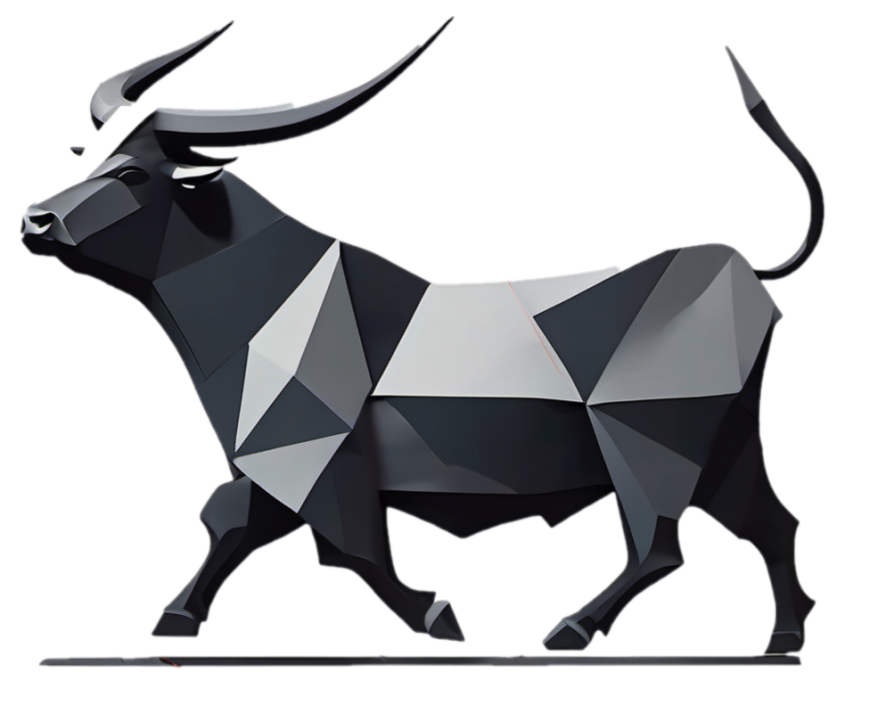 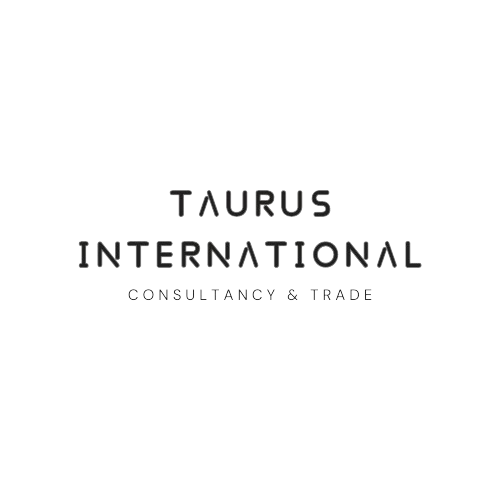 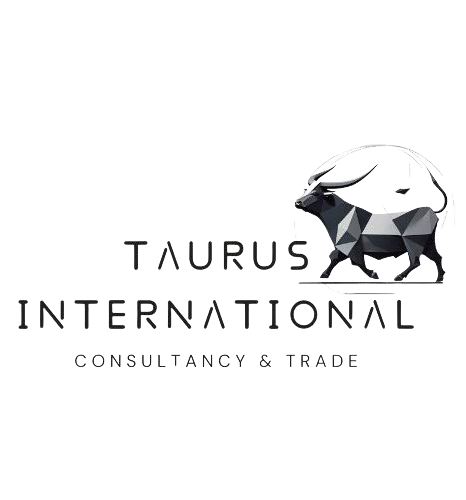 * En tant que partenaire commercial fiable, nous proposons des services de conseil et de commerce international pour divers secteurs, notamment l'énergie et la machinerie.
* Notre objectif est de fournir un soutien professionnel axé sur les solutions précises, fiables et conformes aux valeurs éthiques.
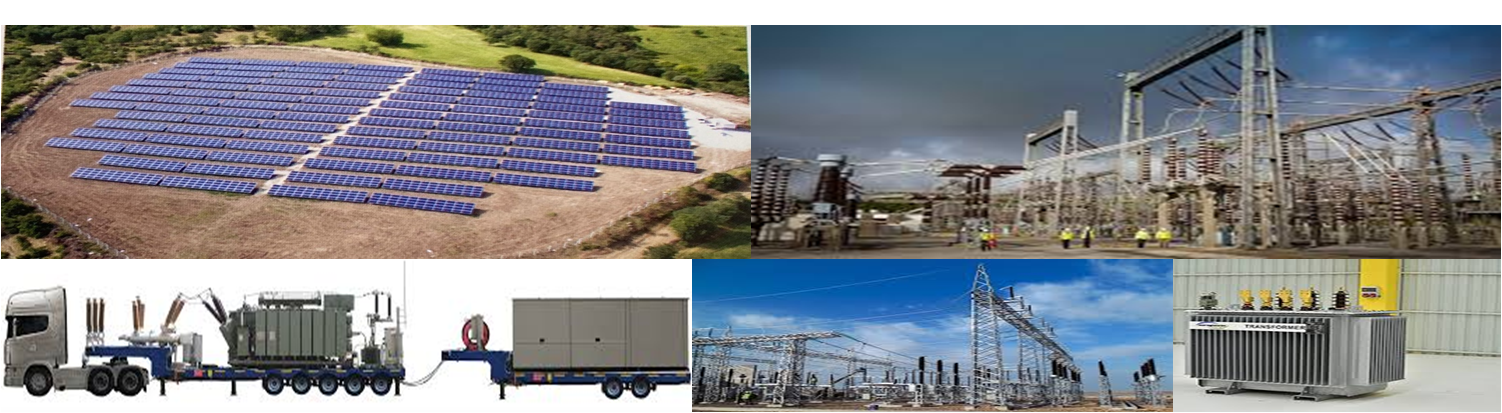 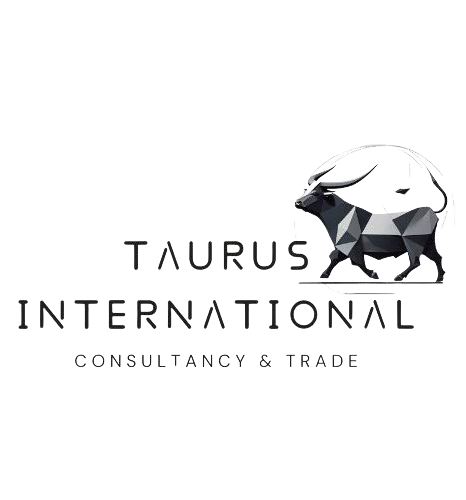 Groupes de produits
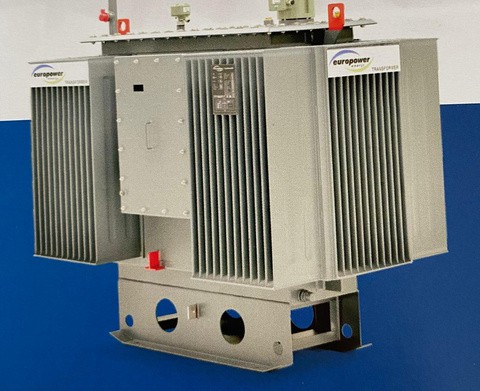 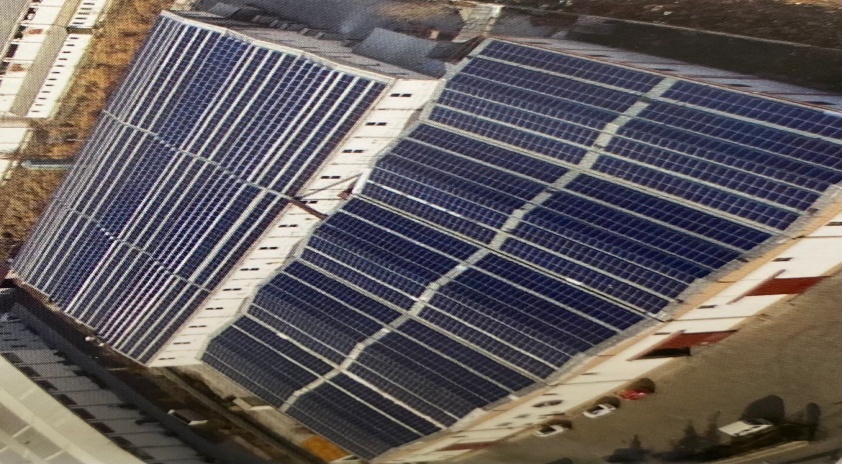 Energie Solaire
Transformateurs
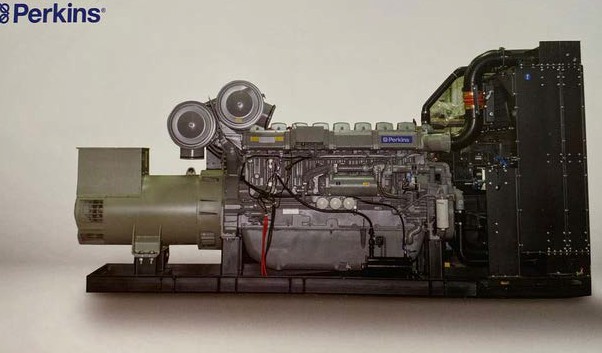 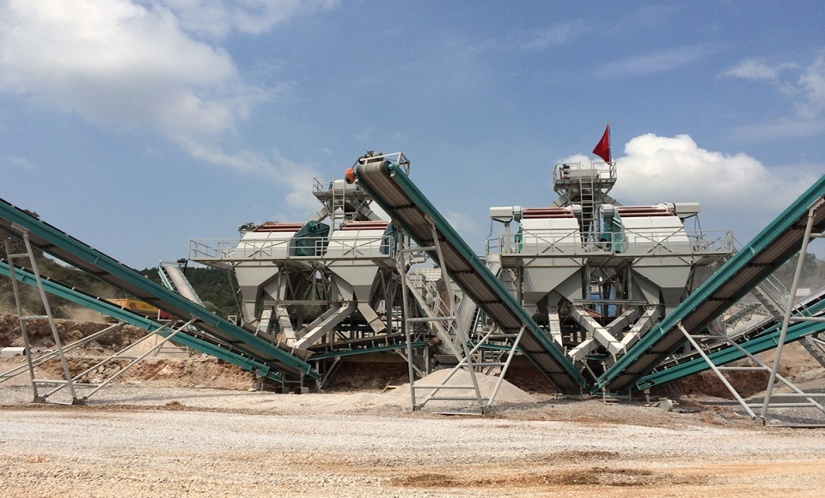 Groupe électrogène
Concassage
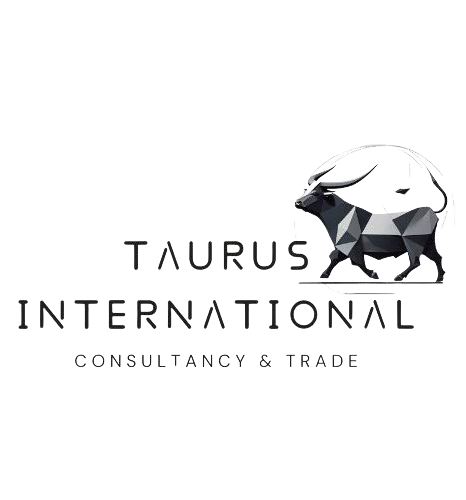 Spécifications des produits
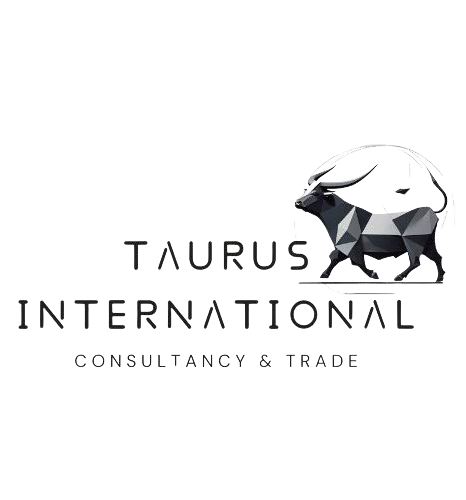 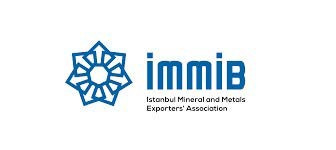 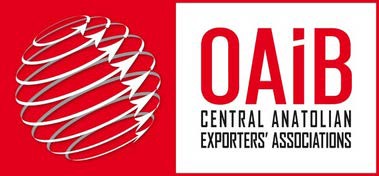 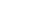 * Nous espérons établir des relations bilatérales et multilatérales fondées sur la coopération, la confiance et l'amitié....
* Nous sommes ouverts à toutes les demandes de produit dans les secteurs de l'énergie et de la machinerie.
* Notre mission se traduit par les paramètres qualité/prix
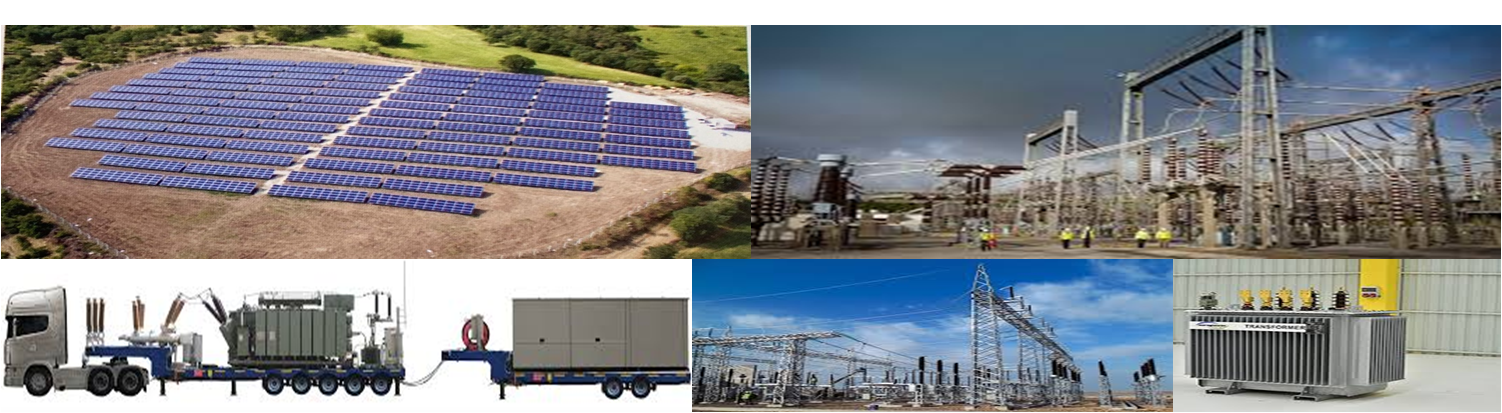 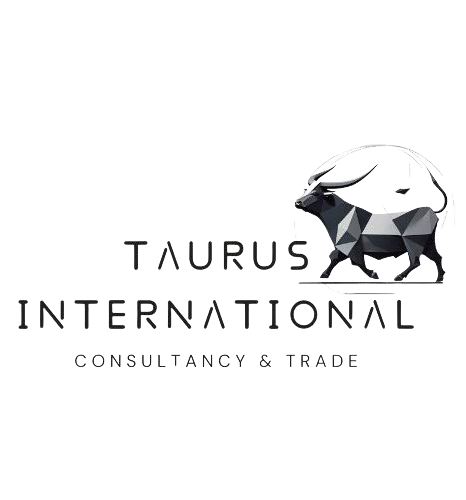 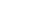 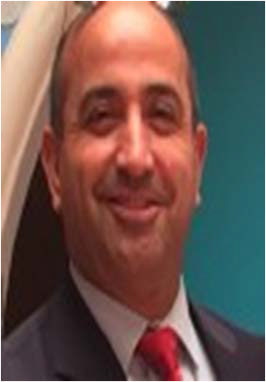 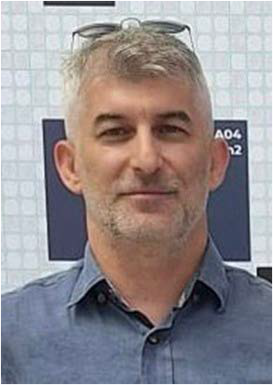 meric.sulu@taurusinternationaltrade.com

GSM: +905324471971
bulent.cansu@taurusinternationaltrade.com

GSM: +905324334382
info@taurusinternationaltrade.com

www.taurusinternationaltrade.com